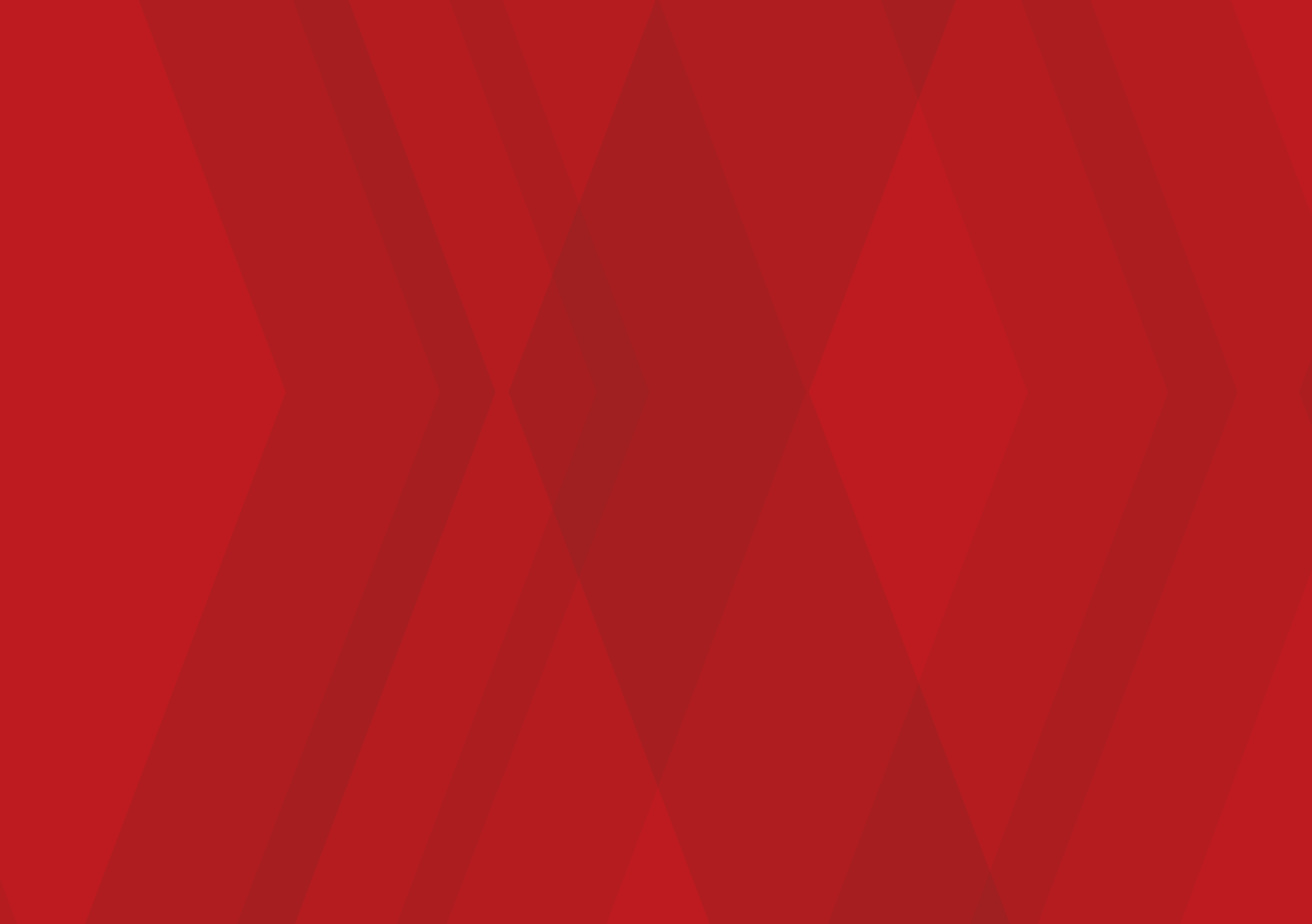 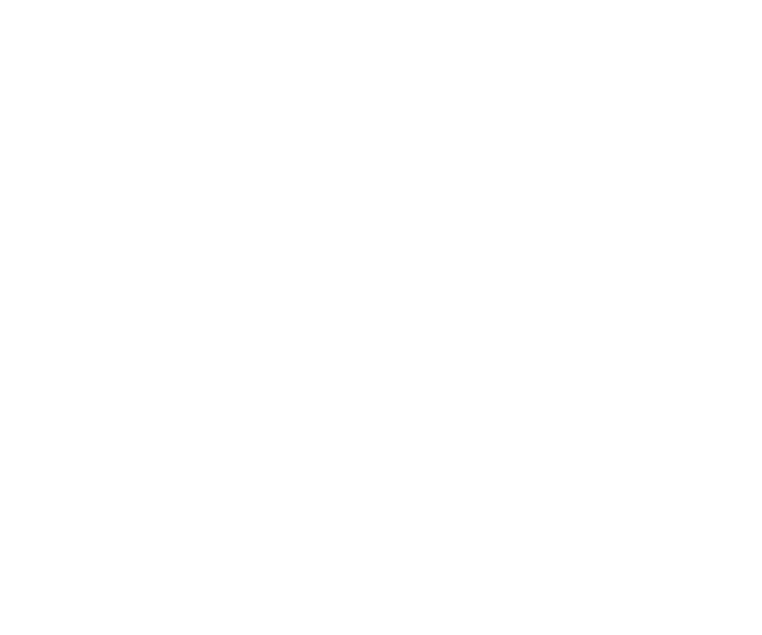 DELEGATUEN AUKERAKETA
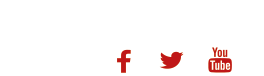 WWW.IARETXABALETA.COM
Delegatuen funtzioak
1.- Taldeko kideen ordezkari izan.
2.- Taldeko arazo edo nahien bozeramaile izan.
3.- Tutorearekin batera taldeko arazoak konpontzen ahalegindu.
4.- Ordezkari bileretan parte hartu.
5.- Gelako arazo eta iradokizunen berri eman.
6.- Gelako kideei bileretan aztertutakoa azaldu.
7.- Ikasleen betebeharrak eta eskubideak defenditu.
8.- Irakasle eta zuzendaritzarekin elkarlanean aritu Institutuko instalazioak, material, arauak eta ordena mantentzeko.
Ordezkariaren profila
Pertsona arduratsua eta erantzulea.
Talde osoak onartzen duen pertsona.
Pertsona tolerantea baino aldi berean errespetoa jartzen dakiena.
Ekimena duen pertsona.
Gelako interesak eta nahiak defendatzen dakien pertsona.
Ordezkarien eskubideak
Institutuko aginte organo ezberdinetan hitzegiteko eskubidea, landu behar diren gaiak eskatzen duten neurrian.
Ordezkari bileretan, Gizarte Kontseilua... erabakitako informazioa jasotzeko eskubidea.
Arrazoi justifikatuengatik kargua uzteko eskubidea.
Ordezkarien eskubideak
Institutuko aginte organo ezberdinetan hitzegiteko eskubidea, landu behar diren gaiak eskatzen duten neurrian.
Ordezkari bileretan, Eskola Kontseiluetan... erabakitako informazioa jasotzeko eskubidea.
Arrazoi justifikatuengatik kargua uzteko eskubidea.
Hautaketa prozesua
Norbait borondatez aurkezten da? 
Bat baino gehiago aurkezten badira, beraien artean egingo da bozketa. Boto gehien ateratzen dituena ordezkaria izango da eta bestea ordezkari ordea.
Bakarra blitz bolondres aurkezten dena, taldea bozkatuko du onartzen duen edo ez eta  delegatu ordea aukeratuko da ondoren azaltzen den bezala.
Inor ez bada borondatez aurkezten, gelako guztiak izango dira hautagaiak eta beraz, boto gehien ateratzen dituena ordezkari izendatuko da eta bigarren boto gehien ateratzen dituena berriz ordezkari orde.
Bozketa isilpekoa izango da eta paperen bidez egingo da.  Ikaskide bakoitzak izan bi emango ditu, Tutorearen aurrean.
Bozketa egin ondoren akta jasoko da, eta ikasketa buruari emango zaio horren berri.
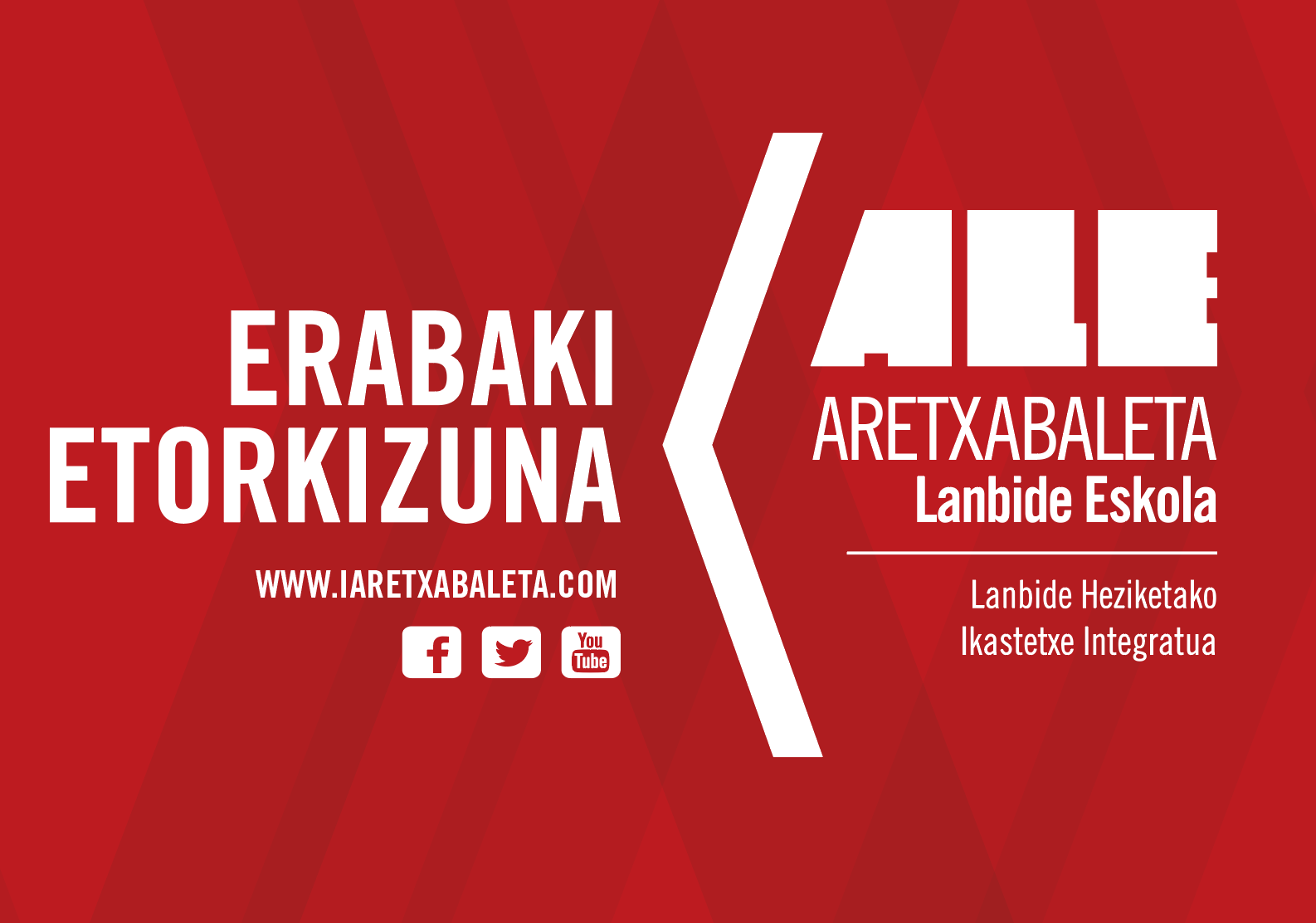